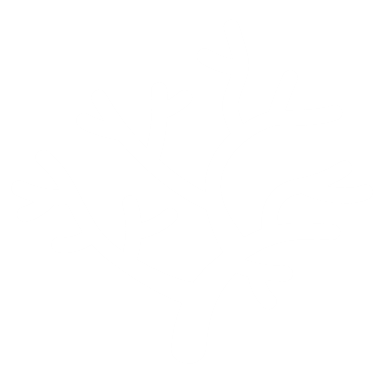 Lugar do Curro
Paleta de colores Lugar do Curro
Colores: Logo #969779
#969779
#3B3838
#666633
#577137
#669900
#5F5F5F
#D0D0C2
#BCB8B8
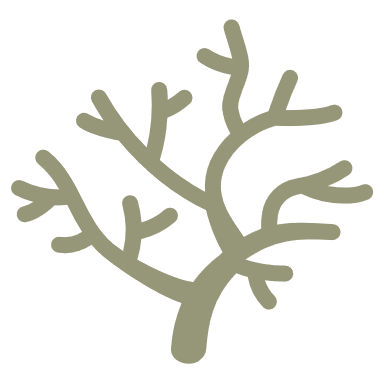 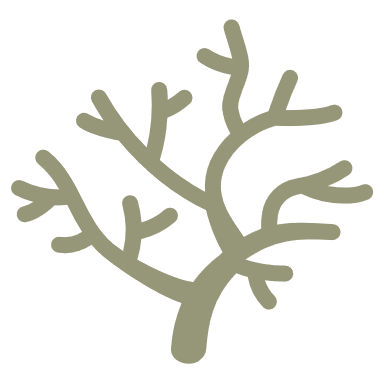 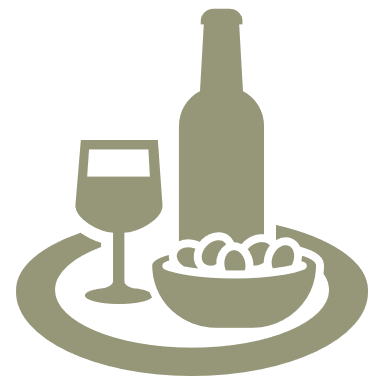 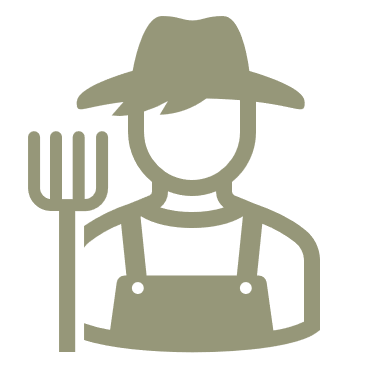 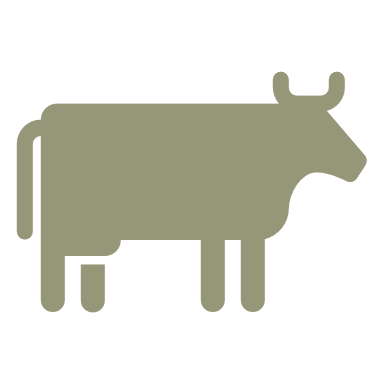 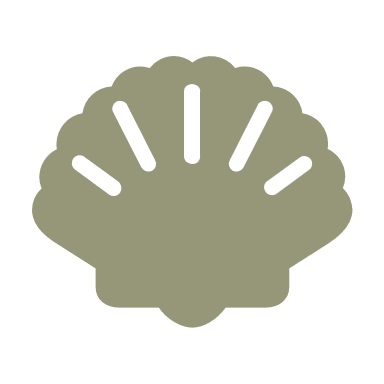 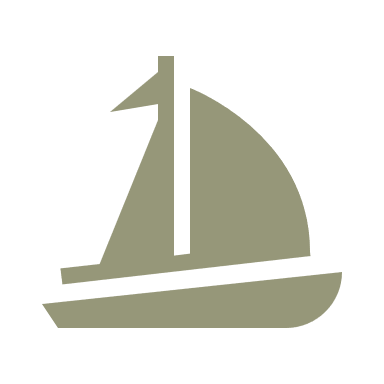 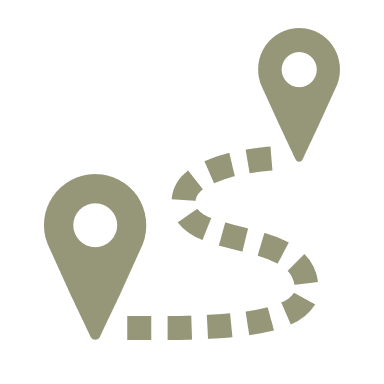 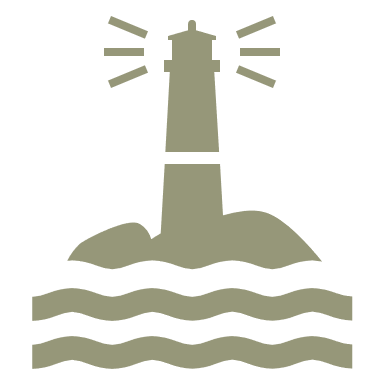 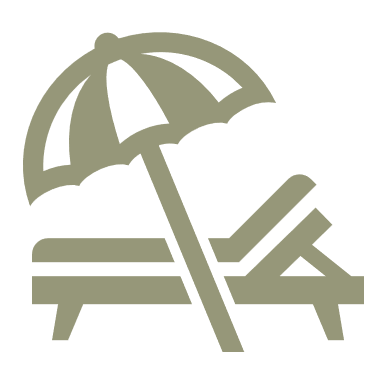 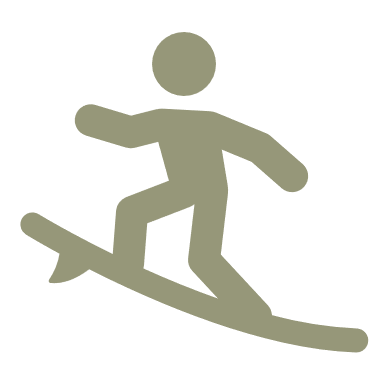 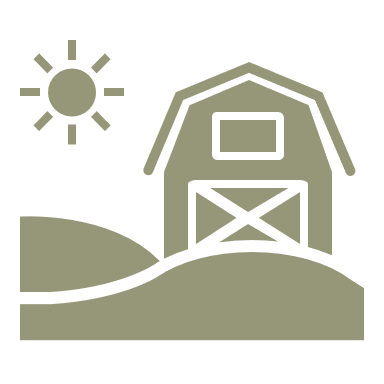